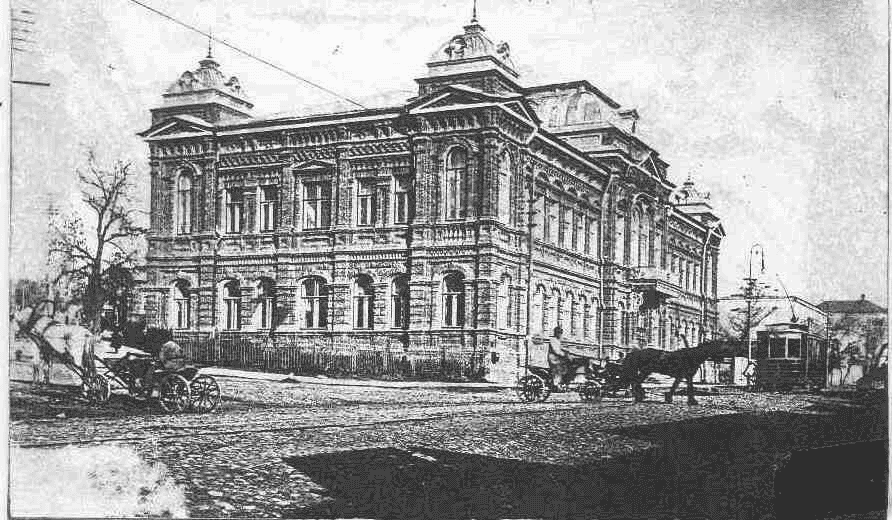 ГАПОУ СО «Саратовский областной базовый медицинский колледж
«Инновационное протезирование : взгляд в  будущее»

Выполнил студент 2 курса
Отделение «Стоматология ортопедическая»
Сперанский Д.В
Научный руководитель: 
Приказчикова Ю.С
ЦЕЛЬ ДАННОГО КОНКУРСА НАПРАВЛЕННА НА ПРИВЛЕЧЕНИЕ СТУДЕНТОВ  ПОД РУКОВОДСТВОМ С ПРЕПОДАВАТЕЛЕМ К АКТИВНОМУ, ПРОФЕССИНАЛЬНОМУ  ТВОРЧЕСТВУ  И РАЗВИТИЕ ЭСТЕТИЧЕСКИХ  СПОСОБНОСТЕЙ У СТУДЕНТОВ.В данном конкурсе мы представляем  эстетический вид протезирования на фронтальную группу зубов.
В данной работе мы максимально пытаемся отобразить все этапы изготовления эстетического вида протезирования на фронтальную группу зубов среди пациентов молодого возраста.Первый этап : Изготовление модели из супергипса 3 класса. Моделирование восковой композиции.
Литейная Лаборатория
Выплавление воска в литейной лаборатории
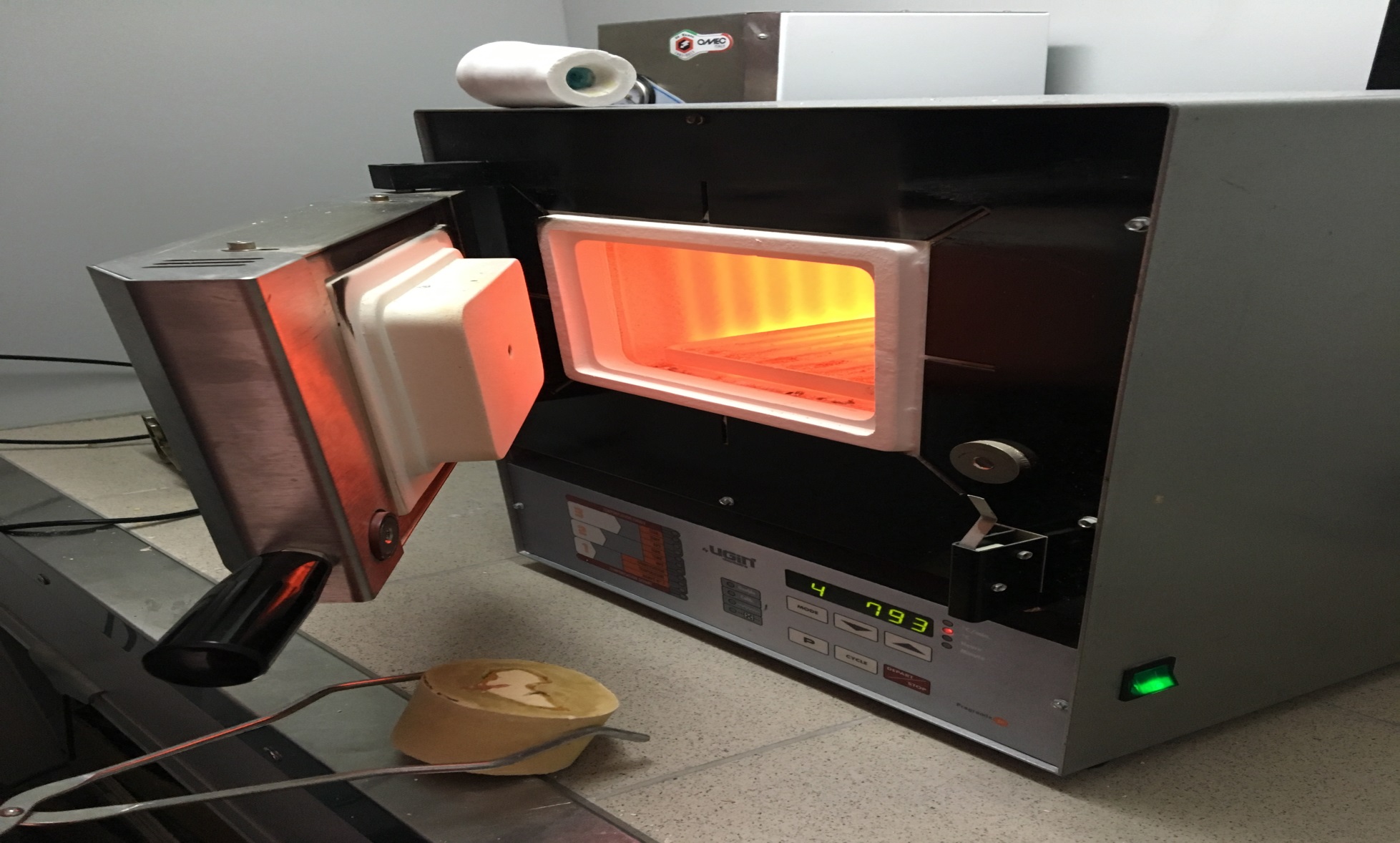 Одно из важным процессов изготовления занимает процесс литья т . к качество отлитой конструкции продлит срок службы и  будет выглядеть эстетично и функционально.
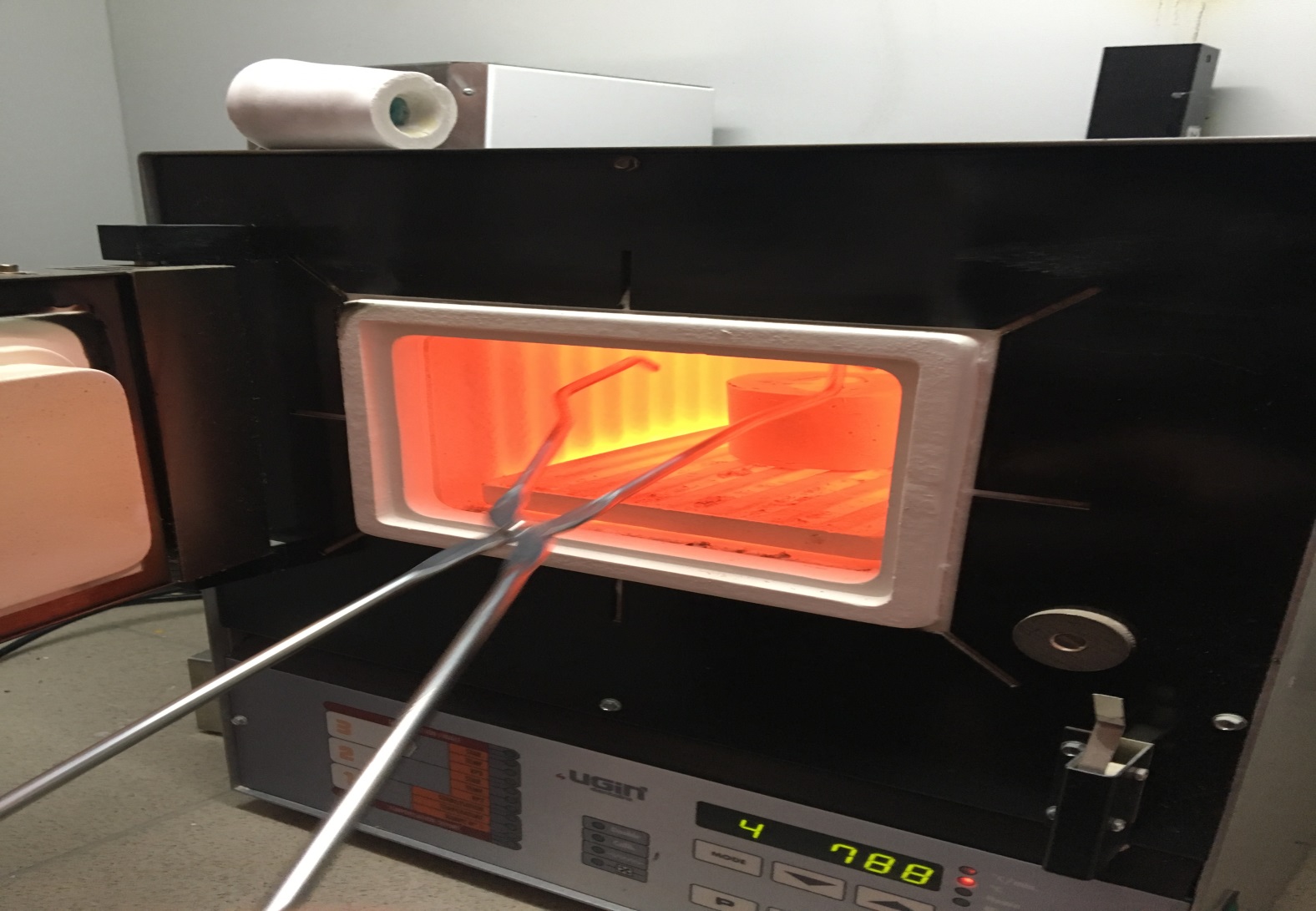 В данной работе мы использовали сплав кобальто- хромового сплава.
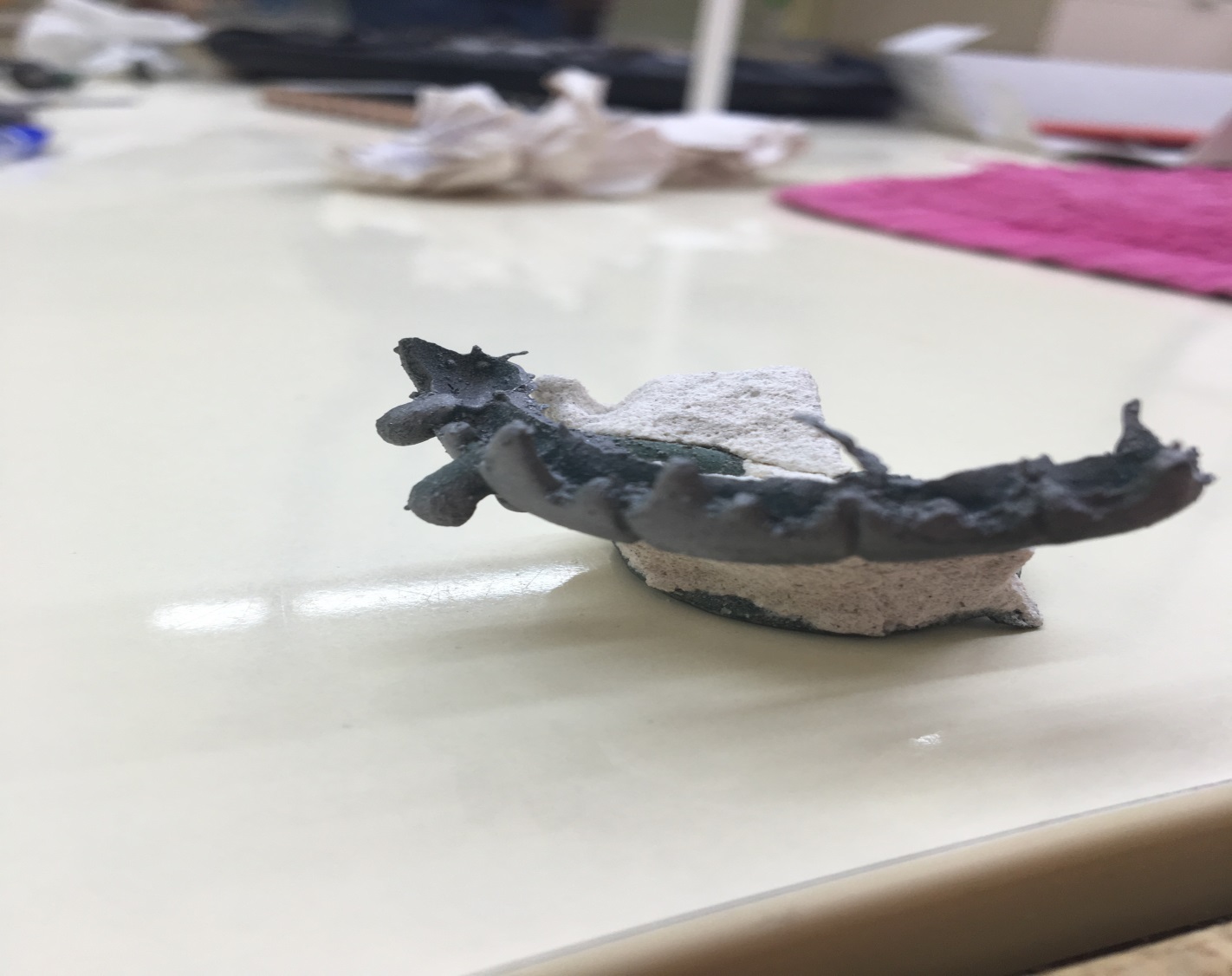 Обработка литой конструкции перед сдачей в напыление диоксидом цирконий.
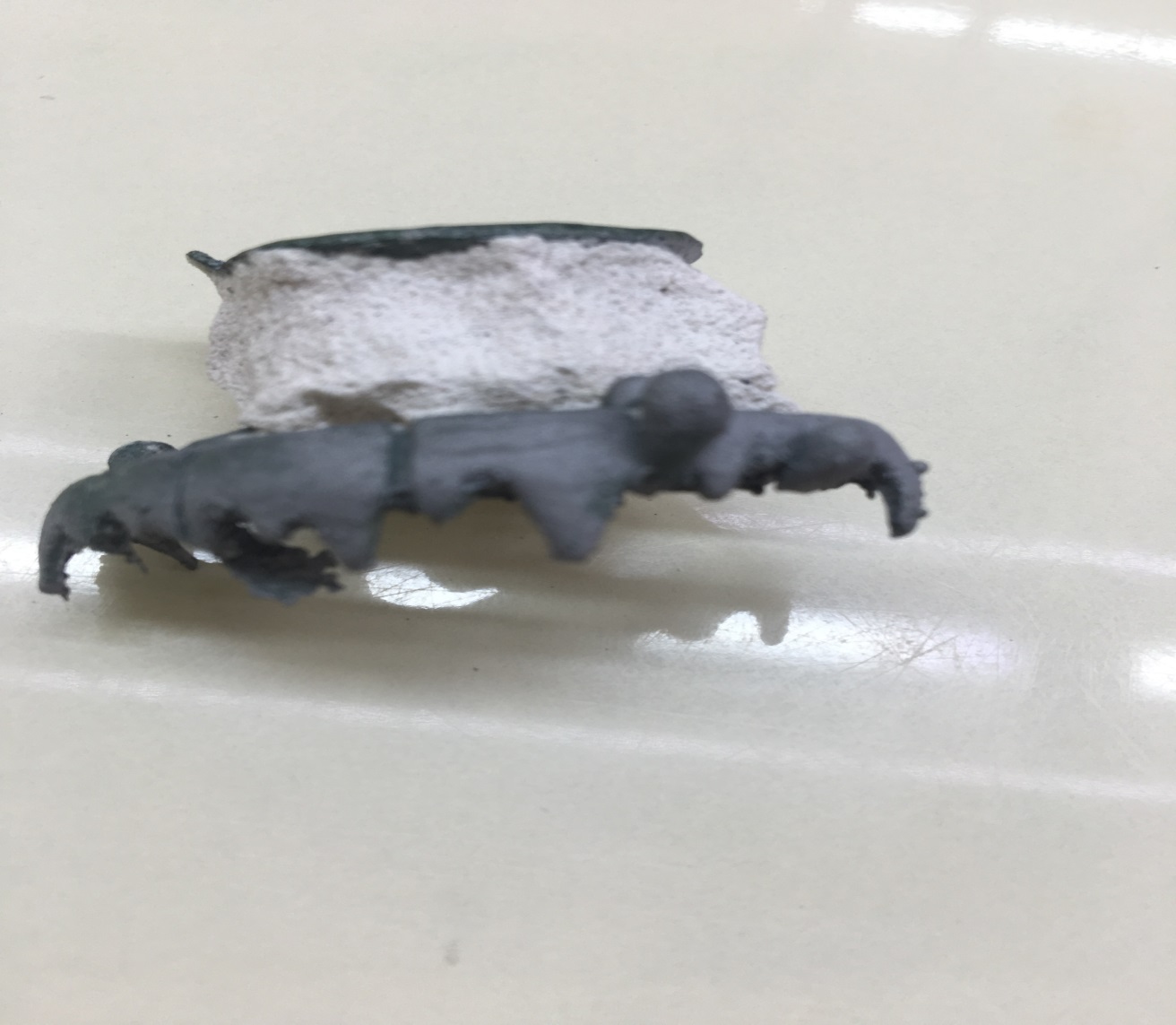 Эстетитческая скоба с напылением диоксид циркония.
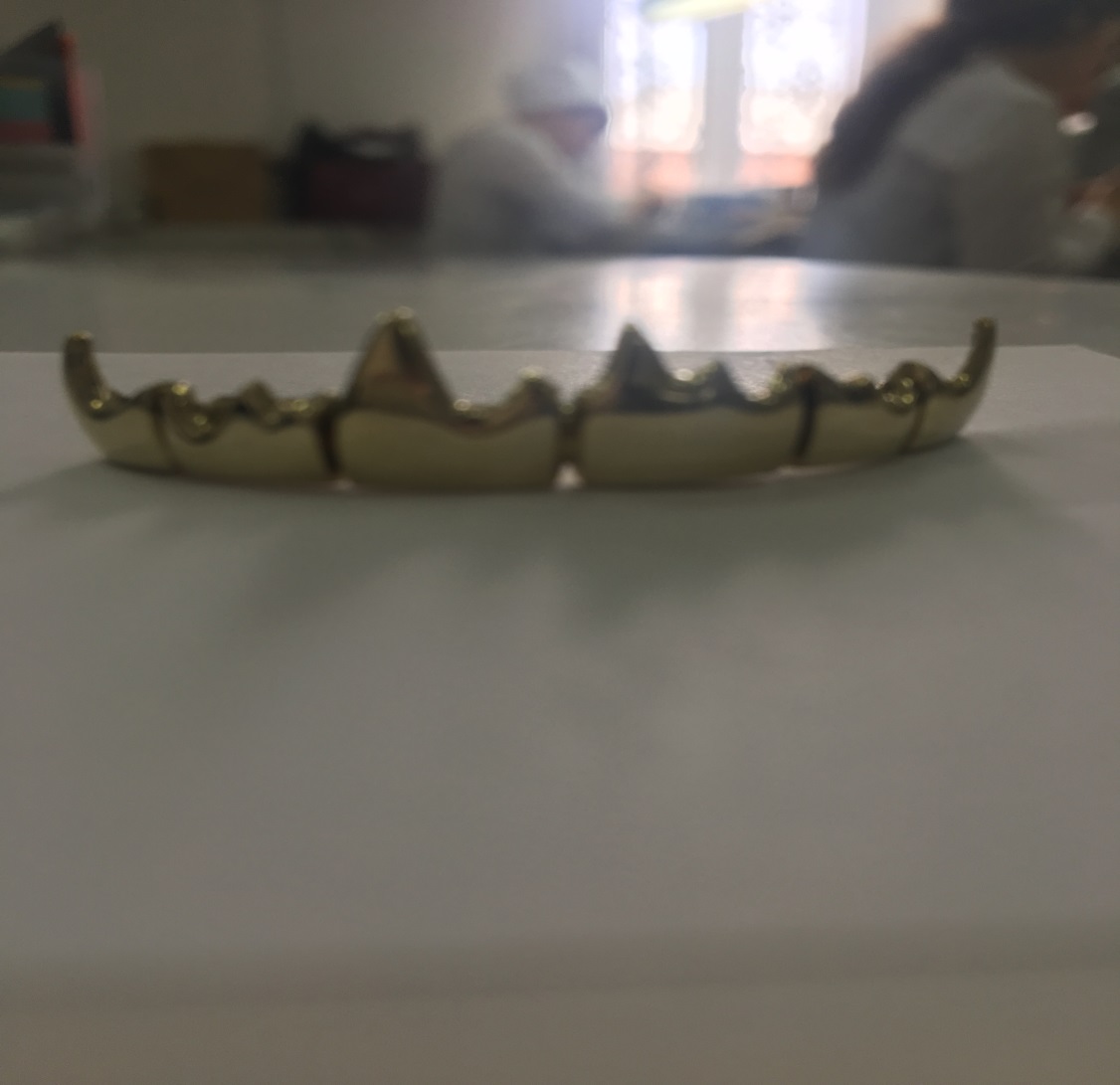 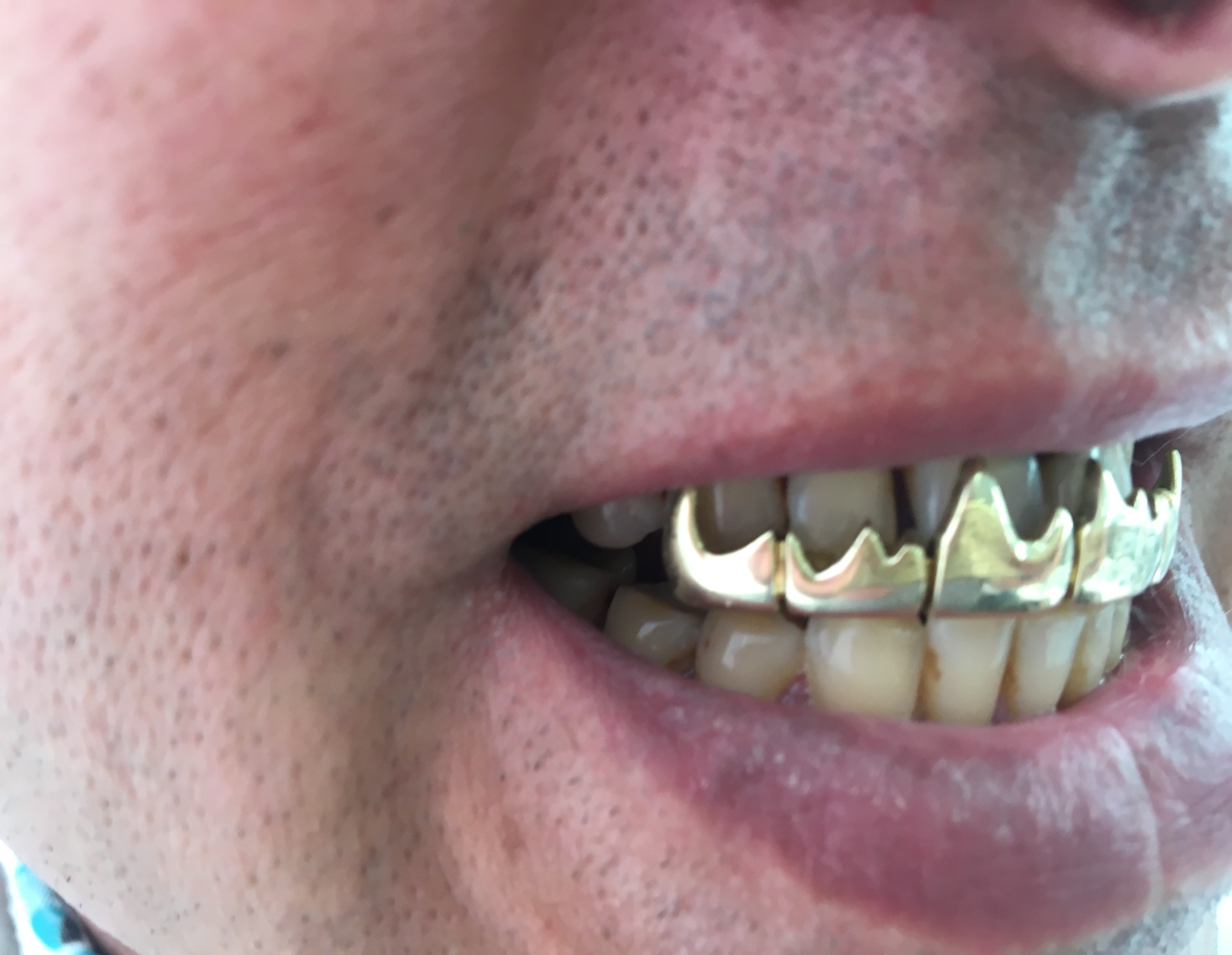 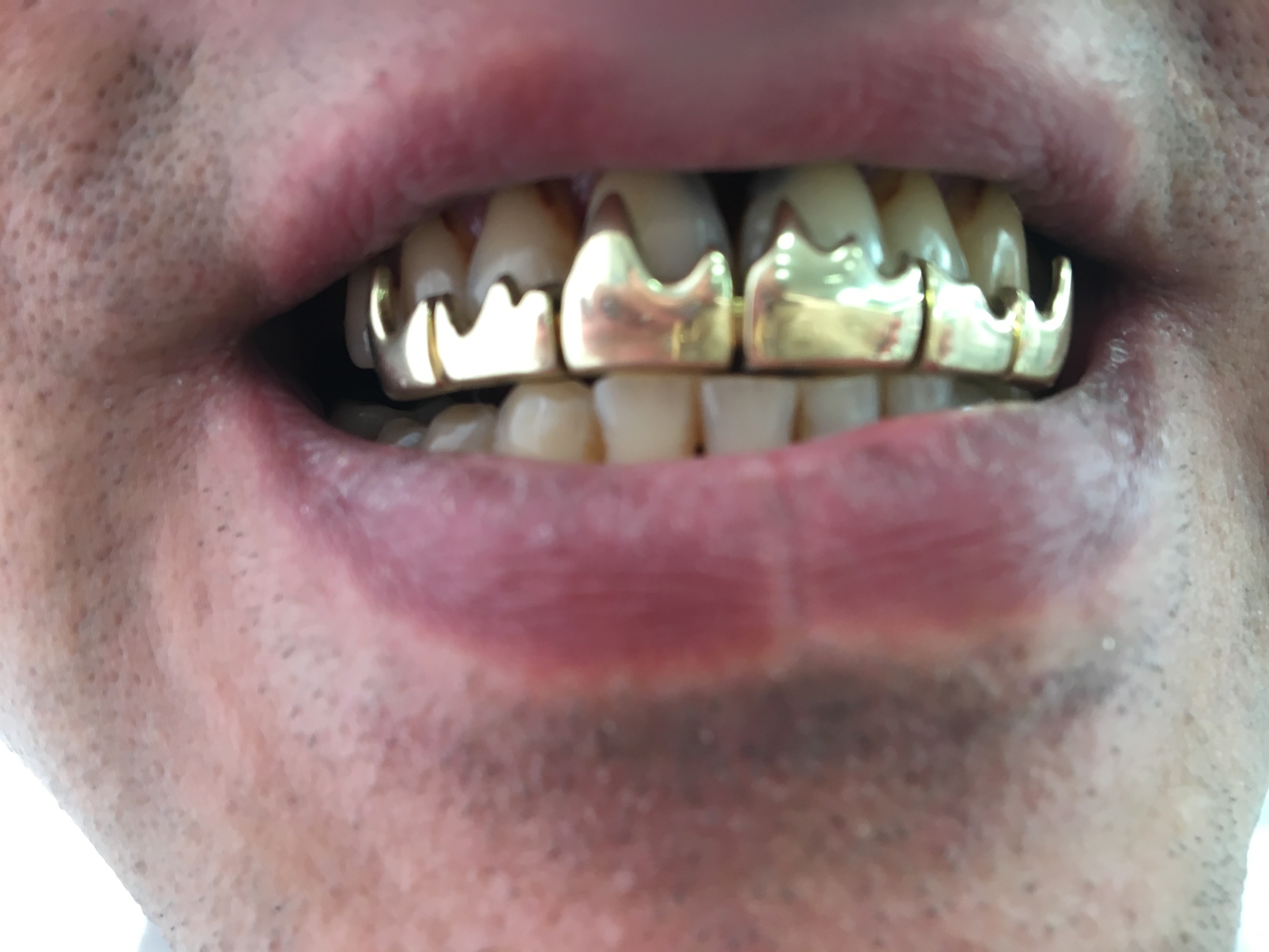 СпССпасибо за внимание!